Further symmetry properties and the Pythagorean identity
14K
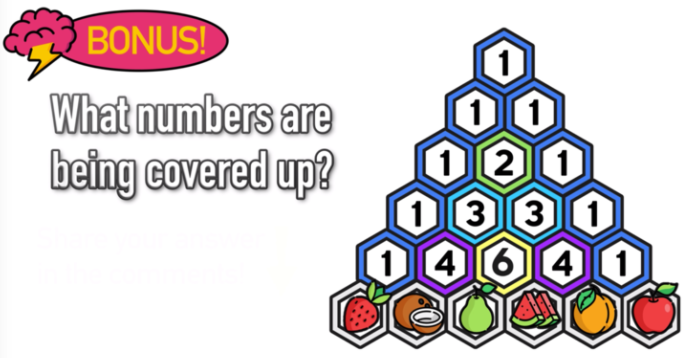 [Speaker Notes: Lesson starter 2 marks!]
Complementary relationships
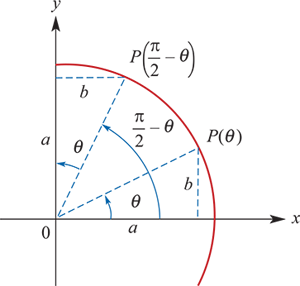 Complementary relationships
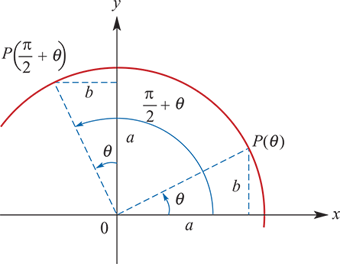 Example
The Pythagorean identity
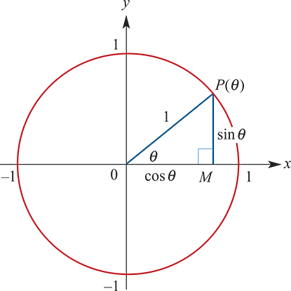 Example
Section summary